МУНИЦИПАЛЬНОЕ АВТОНОМНОЕ ДОШКОЛЬНОЕ ОБРАЗОВАТЕЛЬНОЕ УЧРЕЖДЕНИЕ ЦЕНТР РАЗВИТИЯ РЕБЕНКА - ДЕТСКИЙ САД № 18 города Кропоткин МУНИЦИПАЛЬНОГО ОБРАЗОВАНИЯ КАВКАЗСККИЙ РАЙОН
Отчет о проведении мероприятий , 
посвященных 
Дню Матери России
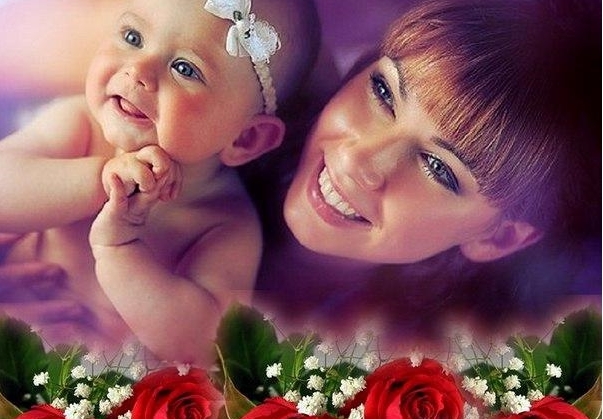 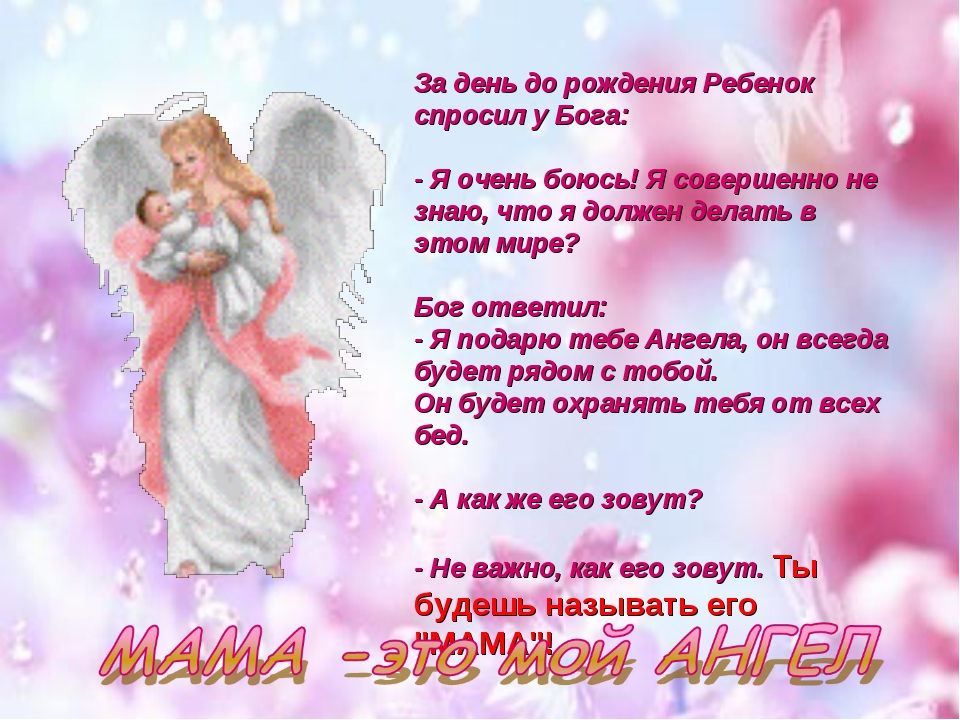 Информация для родителей о Дне Матери в России. Консультации, буклеты.
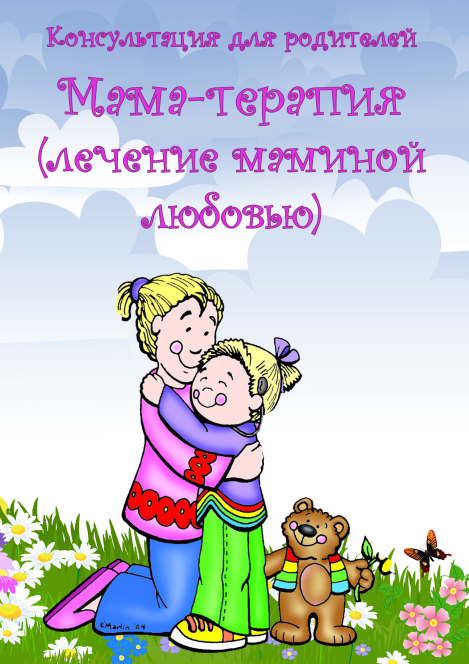 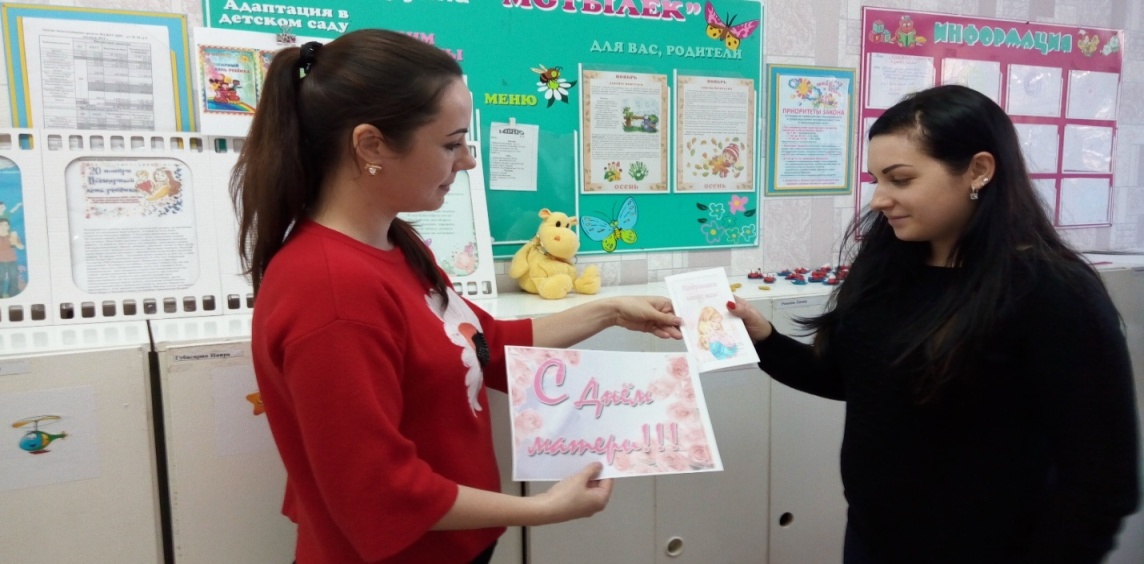 Образовательная деятельность с детьми
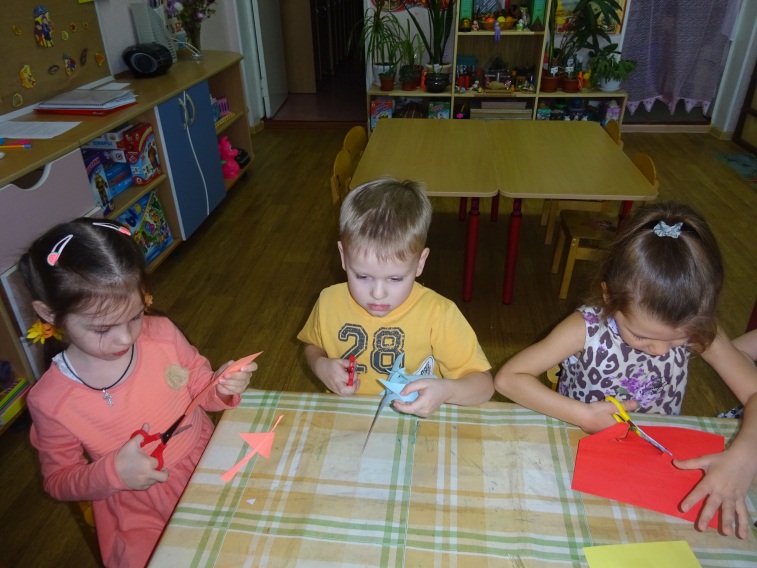 ГАЗЕТЫ, ФОТОКОЛЛАЖИ
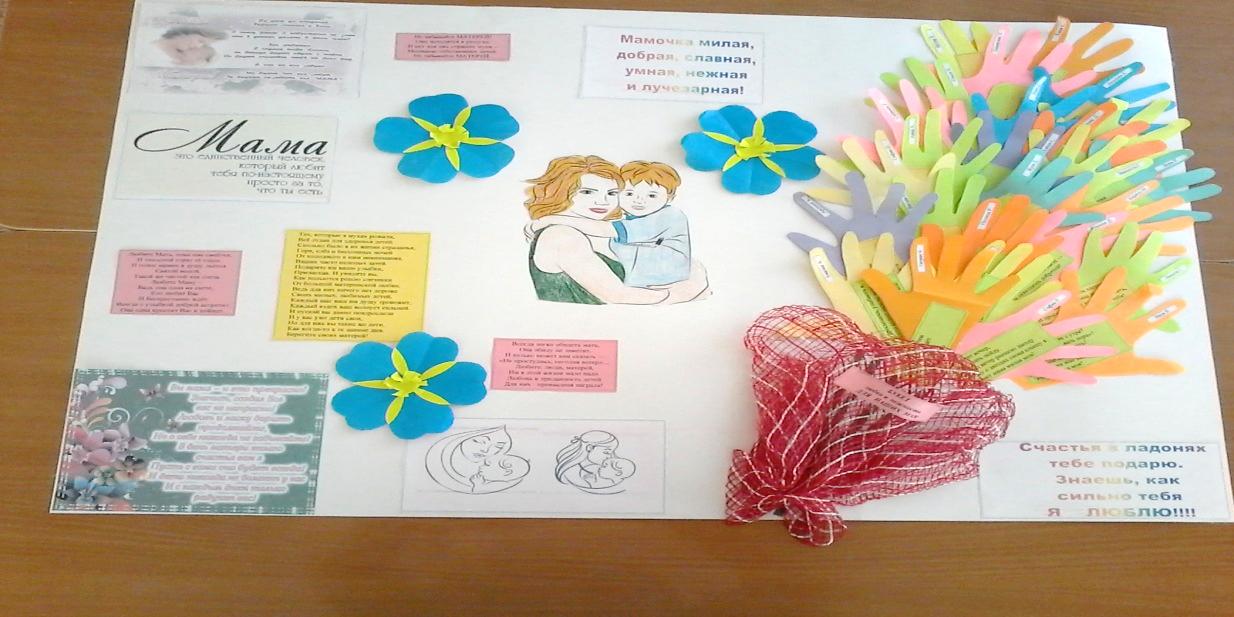 ПОРТРЕТЫ НАШИХ МАМ
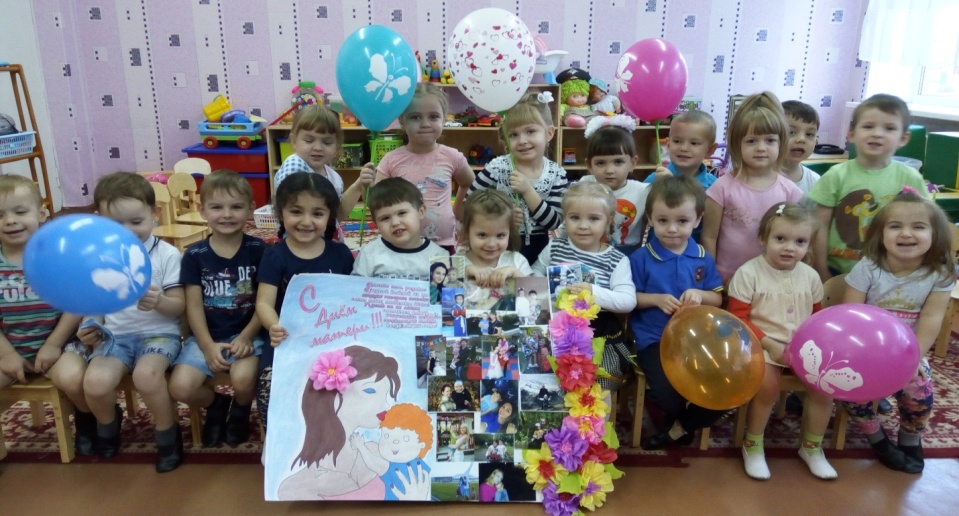 Вечера семейных встреч, концерт, посвященный Дню матери  России
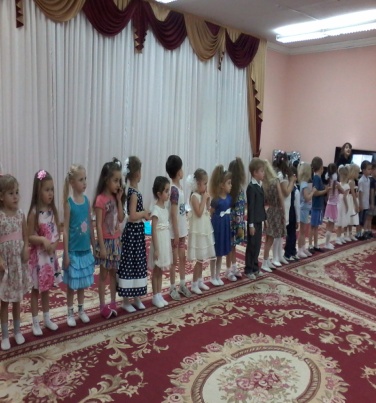 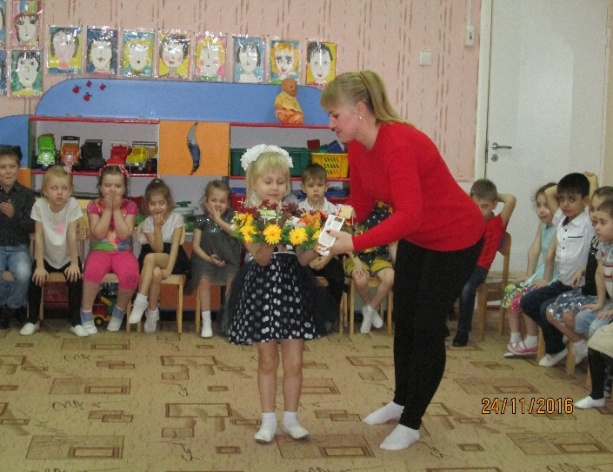 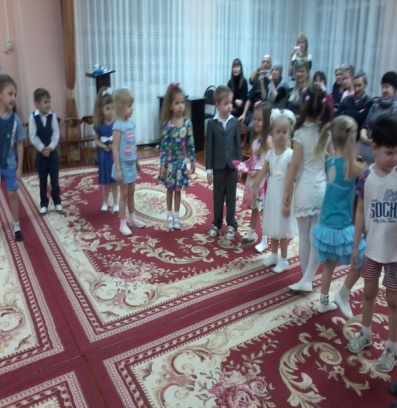